Cosmology,  
lect. 6a



Dark  Energy
General Relativity:

Einstein Field Equations
Einstein Field Equation
Metric tensor:                                      

Energy-Momentum tensor:
Einstein Field Equation
Einstein Tensor:
Einstein Tensor only rank 2 tensor for which this holds:
Einstein Field Equation
also:
Freedom to add a multiple of 
metric tensor to Einstein tensor:
:  Cosmological Constant
Einstein Field Equation
Dark Energy
Einstein Field Equation
Einstein Field Equation
curvature side
energy-momentum side
Equation of State
restframe
restframe:
Equation of State
Dynamics
Relativistic Poisson Equation:
Repulsion !!!
the Source:

Dark Energy
Dark Energy & Cosmic Acceleration
Nature Dark  Energy:                     

(Parameterized) Equation of State
Cosmic Acceleration:




Gravitational  Repulsion:
Dark  Energy:  Identity & Nature
Huge and ever growing 
list of suggestions on 
          
identity  &  nature of Dark Energy:


  Cosmological Constant
  Cosmic Backreaction   
                  (inhomogeneities)
  Modified Gravity
  Quintessence,   
                  in a variety of flavours
  Phantom Energy
  Chameleon Energy
  Chaplygin gas
  Agegraphic DE
  ….
Dark Energy = Vacuum Energy




Ya. Zel’dovich  -   1960s
S. Weinberg     -    1989

Cosmological Constant to be 
identified with zero-point 
vacuum energy ?


minor problem:

1st order estimate 
      off by 120 orders magnitude:

                     ~  10120
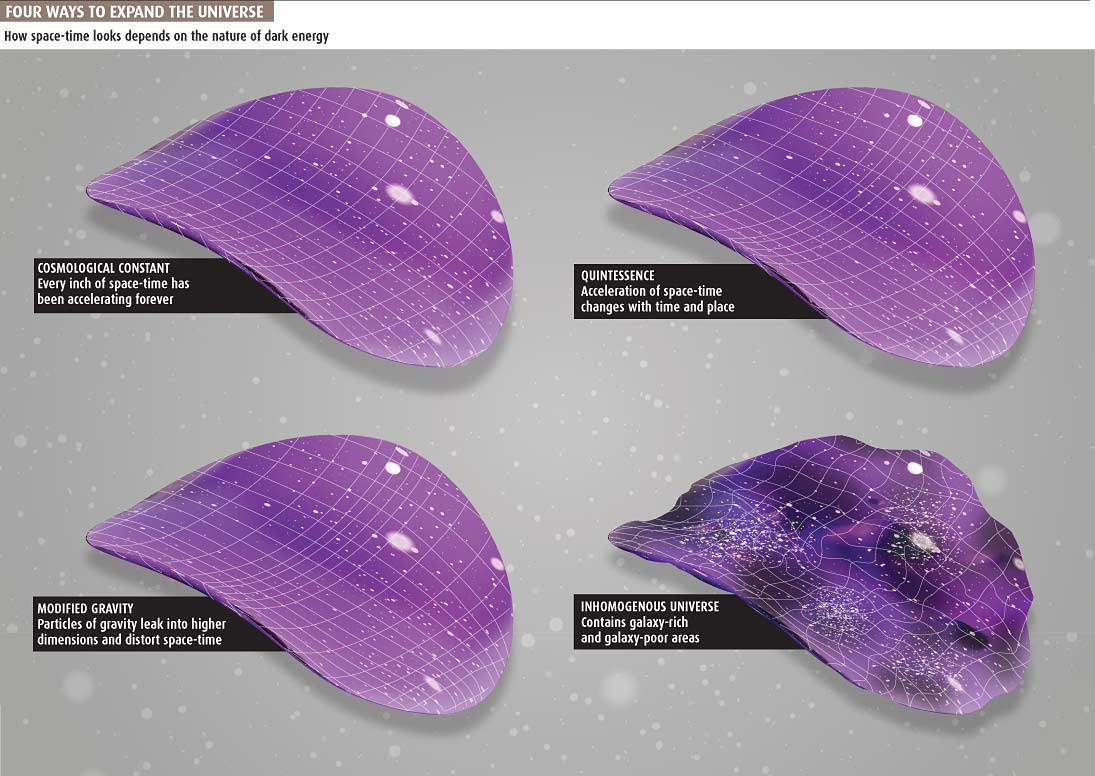 Galaxy Clustering
Dark Energy & Cosmic Acceleration
DE equation of State
Cosmological  Constant:



-1/3 > w > -1:           
                                                                                     decreases with time

Phantom Energy:

                                                                                      increases with time
Phantom Energy:
De Big Rip ?
Dynamic  Dark  Energy
Dynamically evolving dark energy,
parameterization:
DE equation of State
DE Equation of State
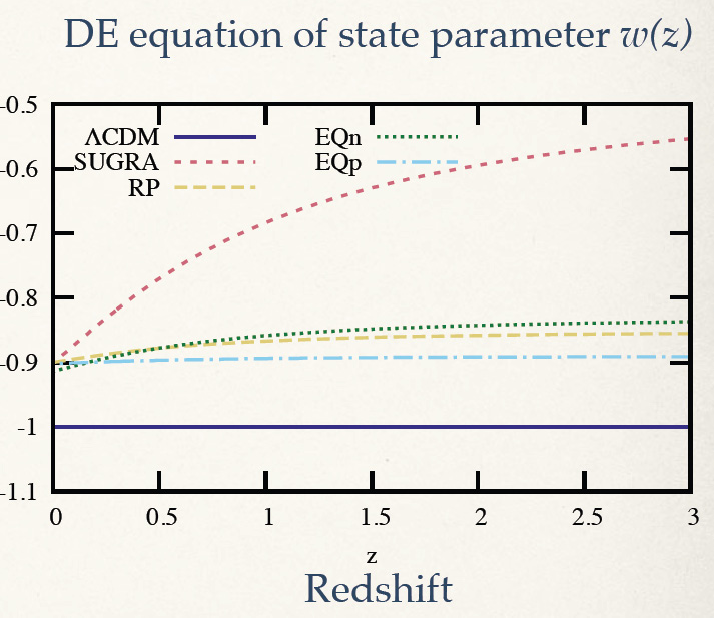 Dark Energy Eqn.State
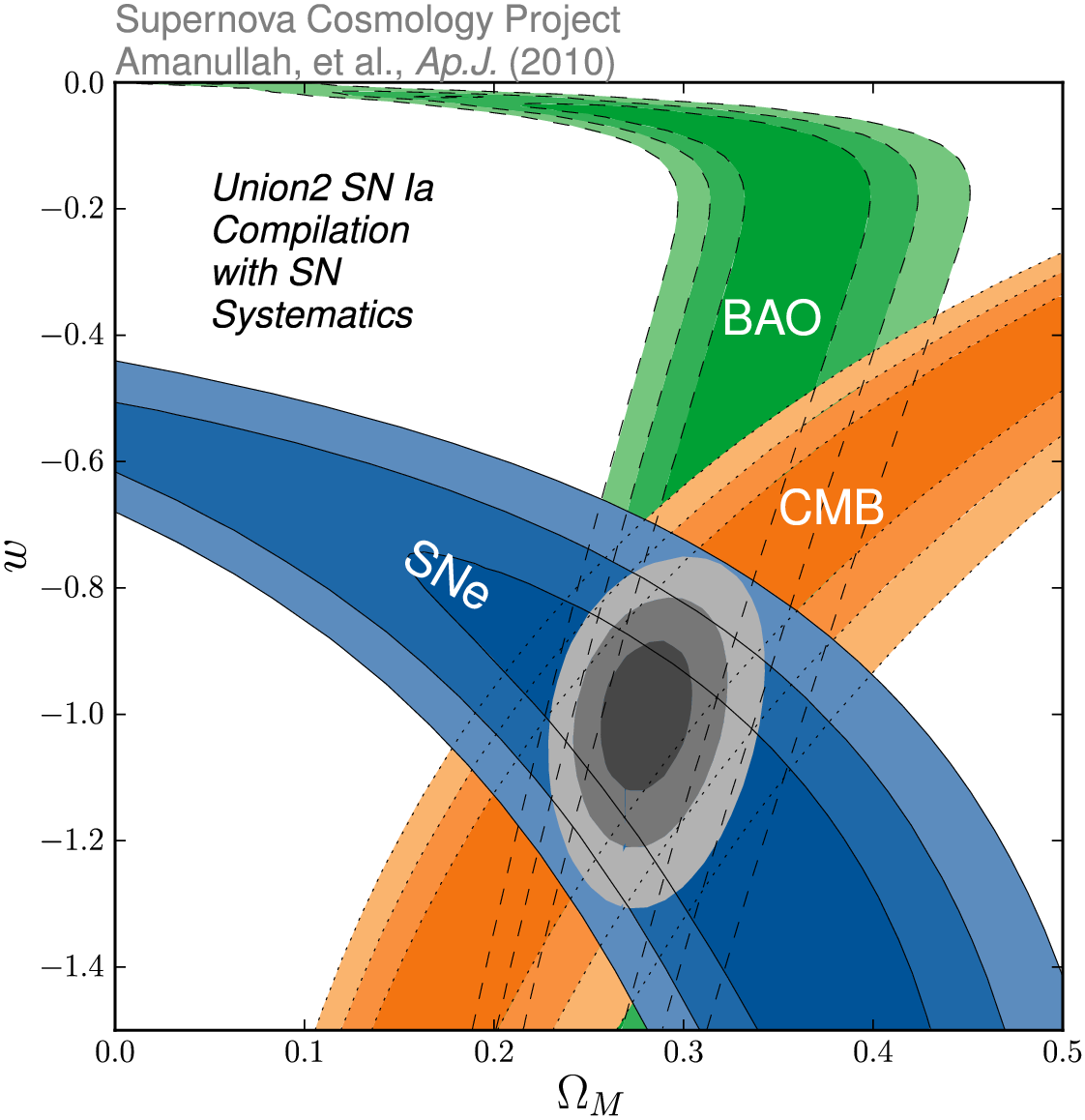 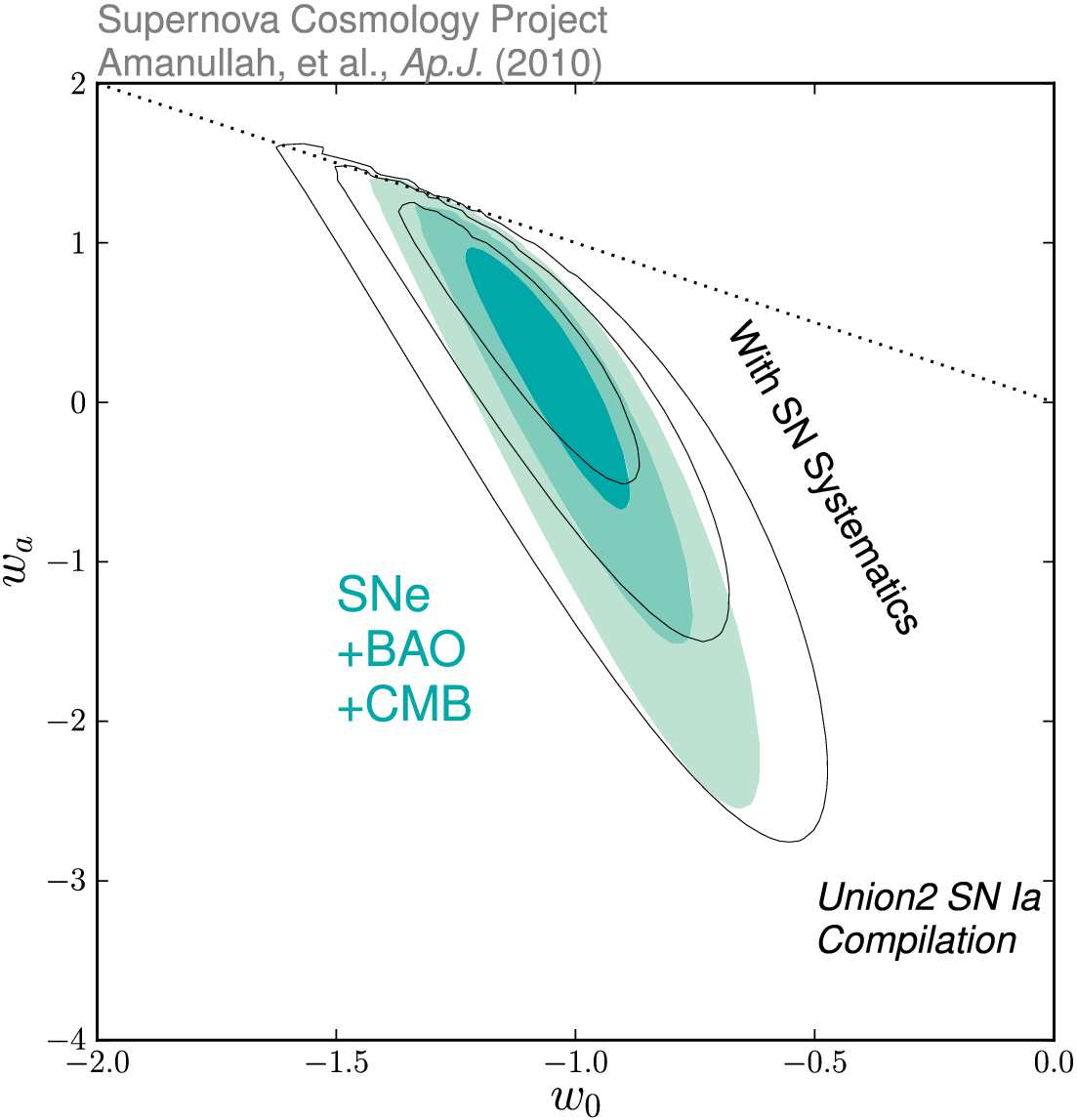 on dynamical evolution dark energy:

      eqn. state parameters       w0
                                                  wa
SCP  Union2  constraints  (2010)

on values of  matter density Ωm
                       dark energy eqn. state w
Take-Home Facts
Strong evidence Accelerated Expansion
      -   since supernova discovery, 100s SNIa observed over broader range  redshifts
        -   based solely upon supernova Hubble diagram, independent of  General Relativity, 
            very strong evidence expansion Universe accelerated recently

2.    Dark energy as cause cosmic acceleration
       - within general relativity, accelerated expansion cannot be explained by any known 
            form of matter or energy
         -  it can be accommodated by a nearly smooth form of energy with large negative pressure, 
            Dark Energy, that accounts for about 73% of the universe.
      

 Independent evidence dark energy
       -  Cosmic Microwave Background and Large Scale Structure data provide independent evidence, 
            within context of CDM model of structure formation, that the universe is filled with a smooth 
            medium accounting for 73% of the total energy content of the universe. 
         -  that came to dominate the dynamics of the universe once all observed structure had formed
Take-Home Facts
Vacuum energy as dark energy
      - simplest explanation for dark energy is the energy associated with the vacuum
        - mathematically equivalent to a cosmological constant
        - However, most straightforward calculations of vacuum energy density from zero-point 
          energies of all quantum fields lead to estimates which are a bit too large, 
          in the order of ~10120 

5.  Dark theories of Dark Energy
      - There is no compelling theory of dark energy 
     -  Beyond vacuum energy, man intriguing ideas:      light scalar fields, additional spatial dimensions, etc.
     -  Many models involve time-varying dark energy

6. New Gravitational Theories  ?
     -  alternatively,  cosmic acceleration could be a manifestaation of gravitational physics beyond 
                               General Relativity
     -  however, as yet there is no self-consistent model for new gravitational physics that is 
         consistent with large body of data that constrains theories of graavity.
Cosmic Future
Cosmic  Horizons
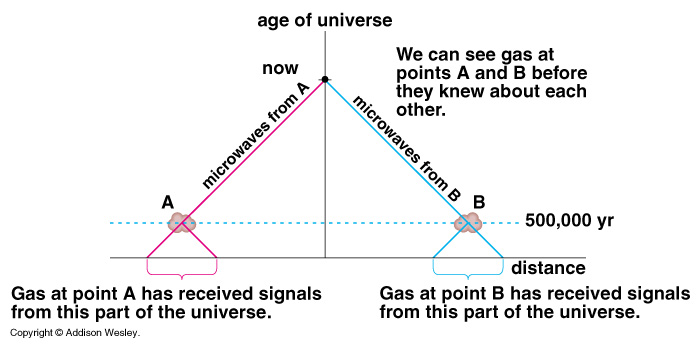 Particle Horizon of the Universe:
distance that light travelled since the Big Bang
Cosmic Particle Horizon
Light travel in an expanding Universe:


      Robertson-Walker metric:

      Light:
Horizon distance in comoving space
Horizon distance in physical space
Particle Horizon of the Universe:
distance that light travelled since the Big Bang
Cosmic Event Horizon
Light travel in an expanding Universe:


      Robertson-Walker metric:

      Light:
Event Horizon distance in 
comoving space
Event Horizon distance in 
physical space
Event Horizon of the Universe:
the distance over which one may still communicate …
Cosmic  Fate


100 Gigayears:
the end of Cosmology
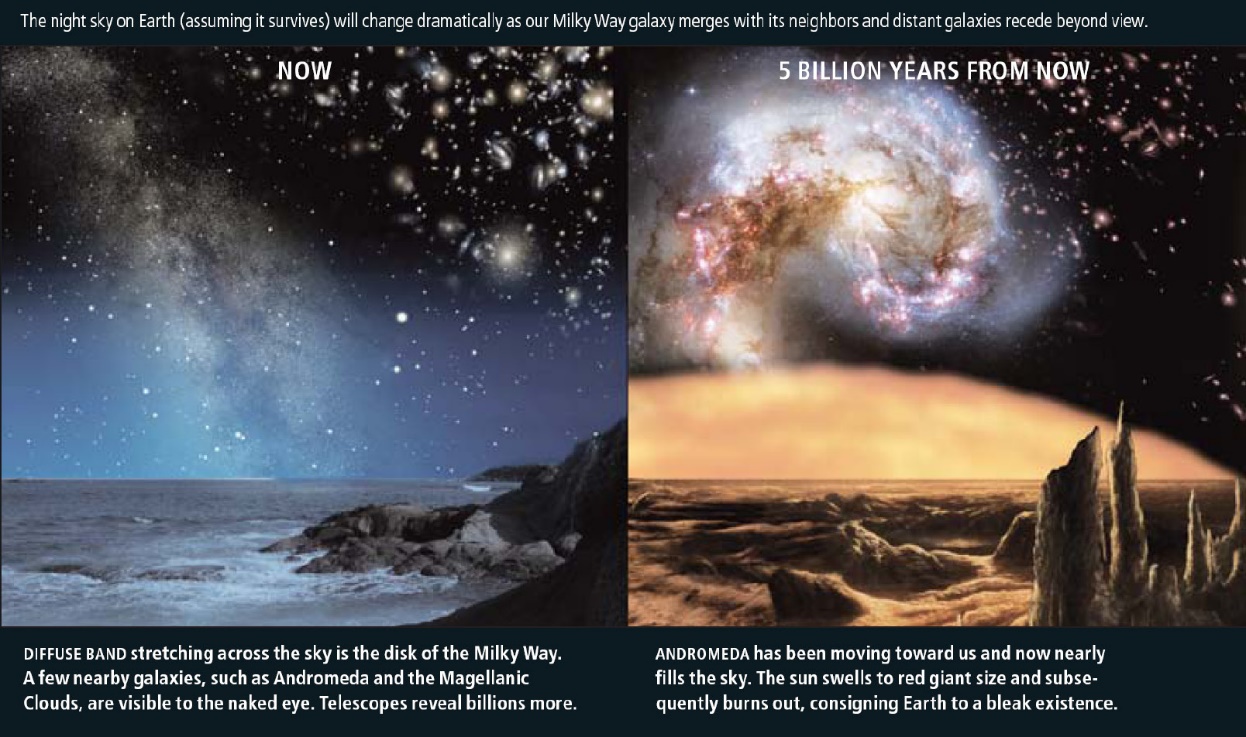 1990s:
 
the Brewing Crisis
Standard Cosmology ~ 1990
FRW Universe  

  augmented by  Inflation
   - solved 4 fine-runing problems
    - accelerated expansion by 
               factor 1060 
               ~ 10-36-10-34 sec after Big Bang  
    - firm prediction:   
              Universe flat:     k=0, tot=1 

 Universe dominated by Dark Matter:
   - necessary to explain structure growth from primordial 
      fluctuations, which COBE in 1992 had detected at  10-5 level
   -  would have to make up 96% of matter density Universe
   -  SCDM:    “standard Cold Dark Matter”,   m=1.0

 Succesfully explained large range of astronomical observations
                                      (or was made to explain these:    “bias”)
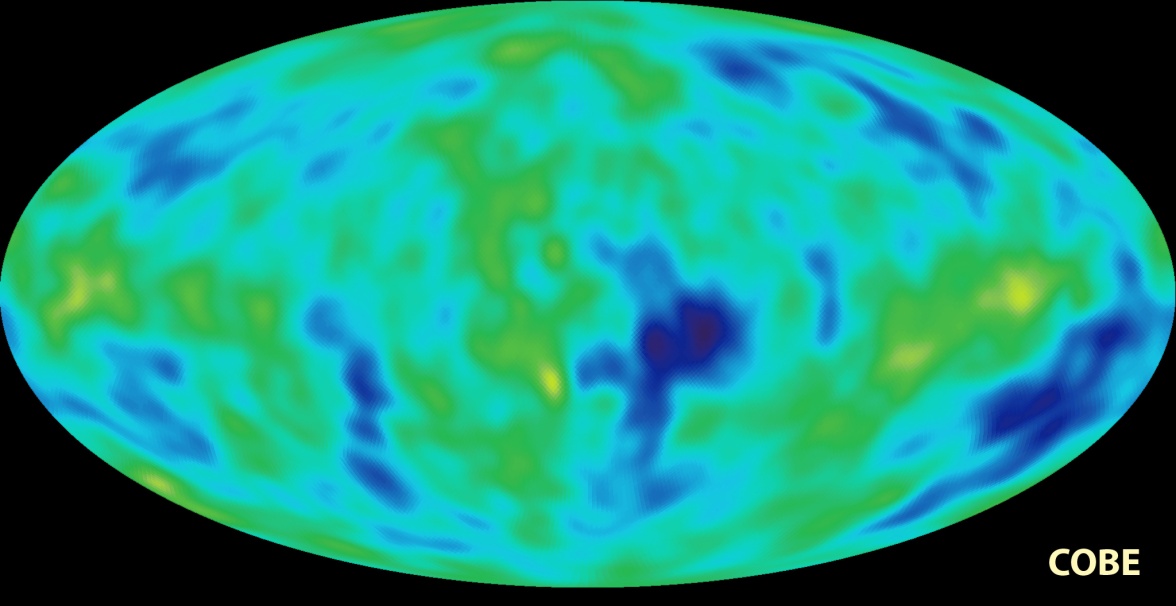 Galaxy Clustering
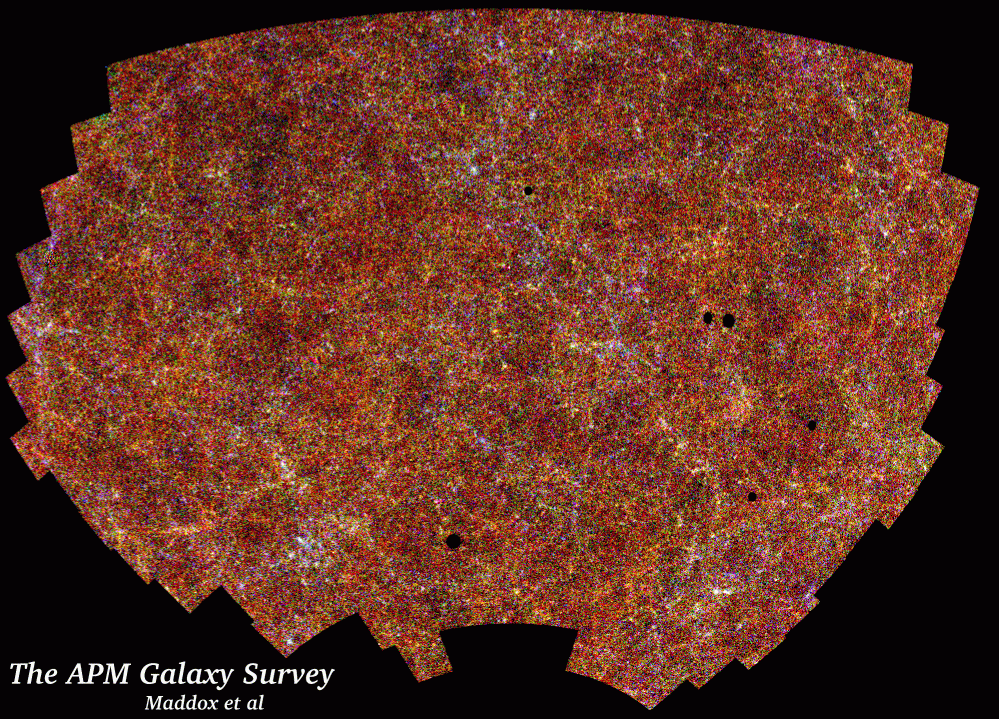 Clustering of galaxies in the plate-scanned 
APM sky galaxy survey (2 million gals):



                angular 2pt  correlation function
Efstathiou, Sutherland & Maddox, 1990
                                   Nature,  348, 705
APM
SCDM
m=1.0
“It is argued here that the success of the cosmological cold dark matter (CDM) model can be retained and the new observations of very large scale cosmological structures can be accommodated in a spatially flat cosmology in which as much as 80 percent of the critical density is provided by a positive cosmological constant. In such a universe, expansion was dominated by CDM until a recent epoch, but is now governed by the cosmological constant.”
“the Cosmological Constant and Cold Dark Matter”
Cluster Baryon fraction
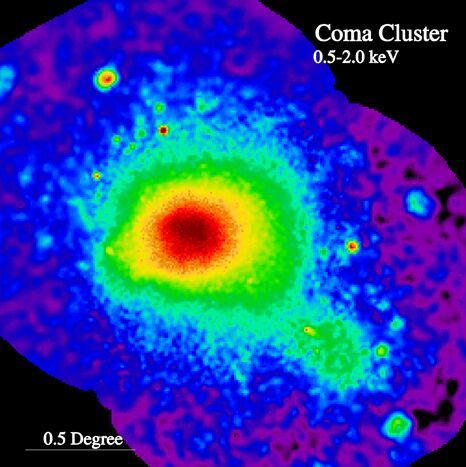 X-ray intracluster gas:

 Mass determination via
  hydrostatic equilibrium  

  fraction mass in baryons  (White et al.)

           fbaryon ~  1/6-1/7
   

  But, 
 
   - if representative for  Universe, AND
   - m=1.0
   - conflict with baryon density 
     suggested by Big Bang nucleosynthesis:
     b=0.04

    Many other indications find
     m=0.3
APM
SCDM
m=1.0
ROSAT  X-ray image  Coma Cluster
Cosmic Age Crisis
estimated age of the oldest stars in Universe 
far in excess of estimated 
age of matter-dominated FRW Universe:           

Globular cluster stars:           13-15 Gyr
Universe:                                 10-12 Gyr
Globular Clusters

 Roughly spherical assemblies of 100,000-200,000 stars
 Radius ~ 20-50 pc:   extremely high star density
 Globulars are very old, amongst oldest objects in local Universe
 Stars formed around same time:   old, red, population 
 Colour-magnitude diagram characteristic:
   accurate age determination on the basis of stellar evolution theories.
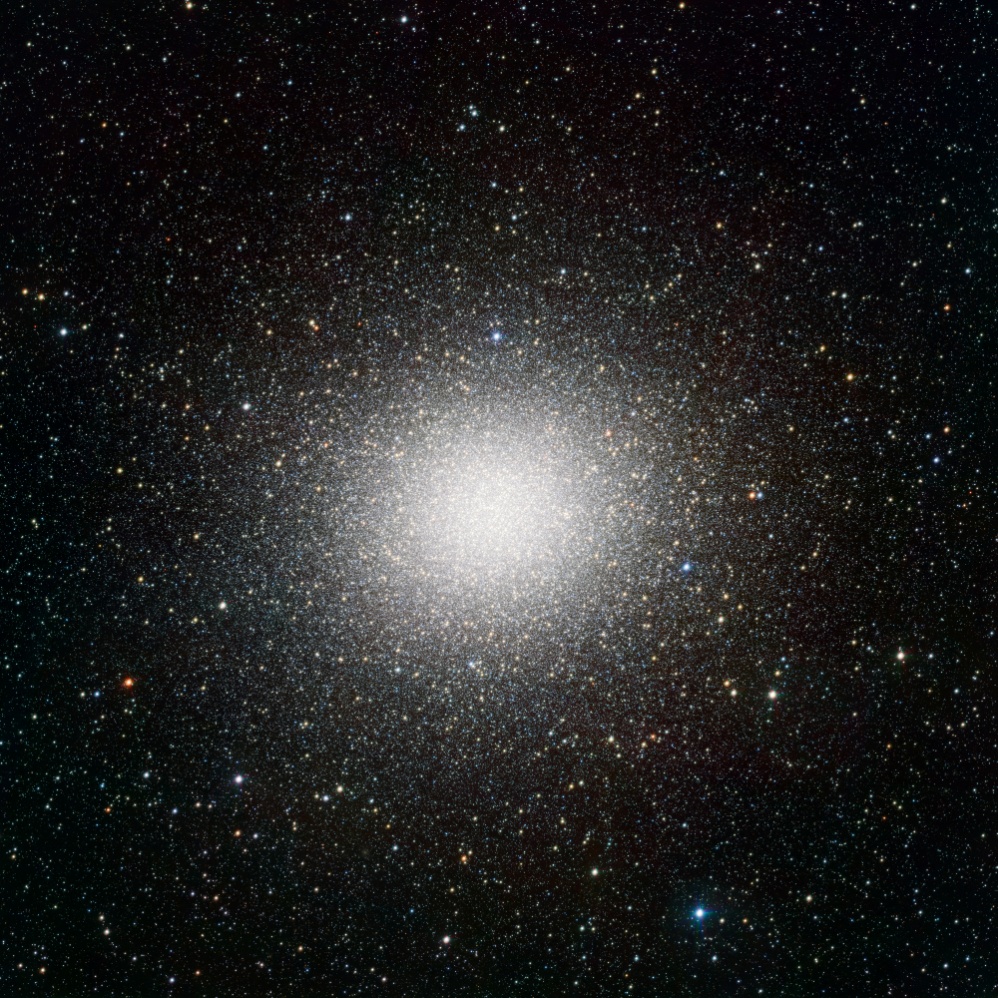 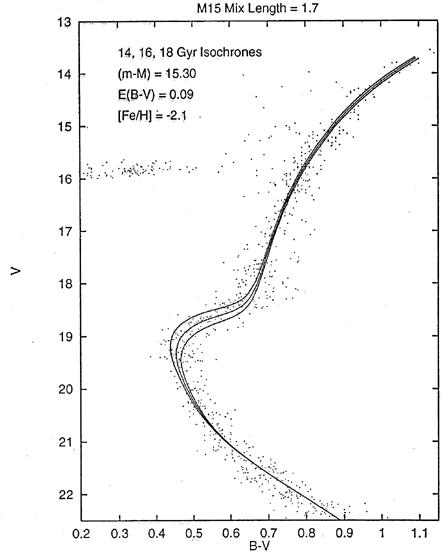 APM
Typical 
1980-1990s isochrone fit
Omega Centauri
Age of the Universe
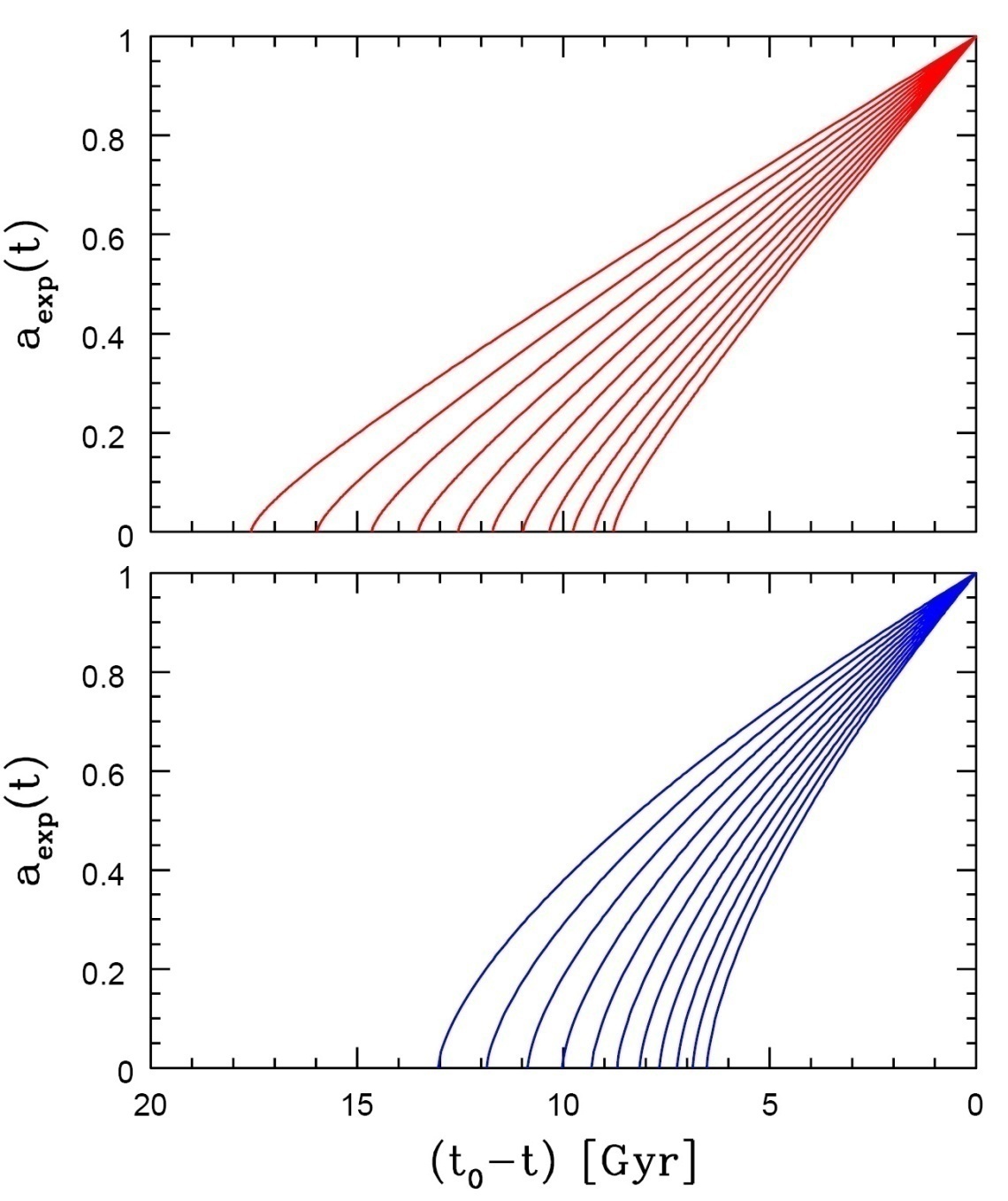 Age of a FRW universe at 
Expansion factor a(t)
Matter-dominated
Hubble time
Matter-dominated
Cosmic Age Crisis
estimated age of the oldest stars in Universe 
far in excess of estimated 
age of matter-dominated FRW Universe:           

Globular cluster stars:           13-15 Gyr
Universe:                                 10-12 Gyr
Globular Clusters

 Roughly spherical assemblies of 100,000-200,000 stars
 Radius ~ 20-50 pc:   extremely high star density
 Globulars are very old, amongst oldest objects in local Universe
 Stars formed around same time:   old, red, population 
 Colour-magnitude diagram characteristic:
   accurate age determination on the basis of stellar evolution theories.
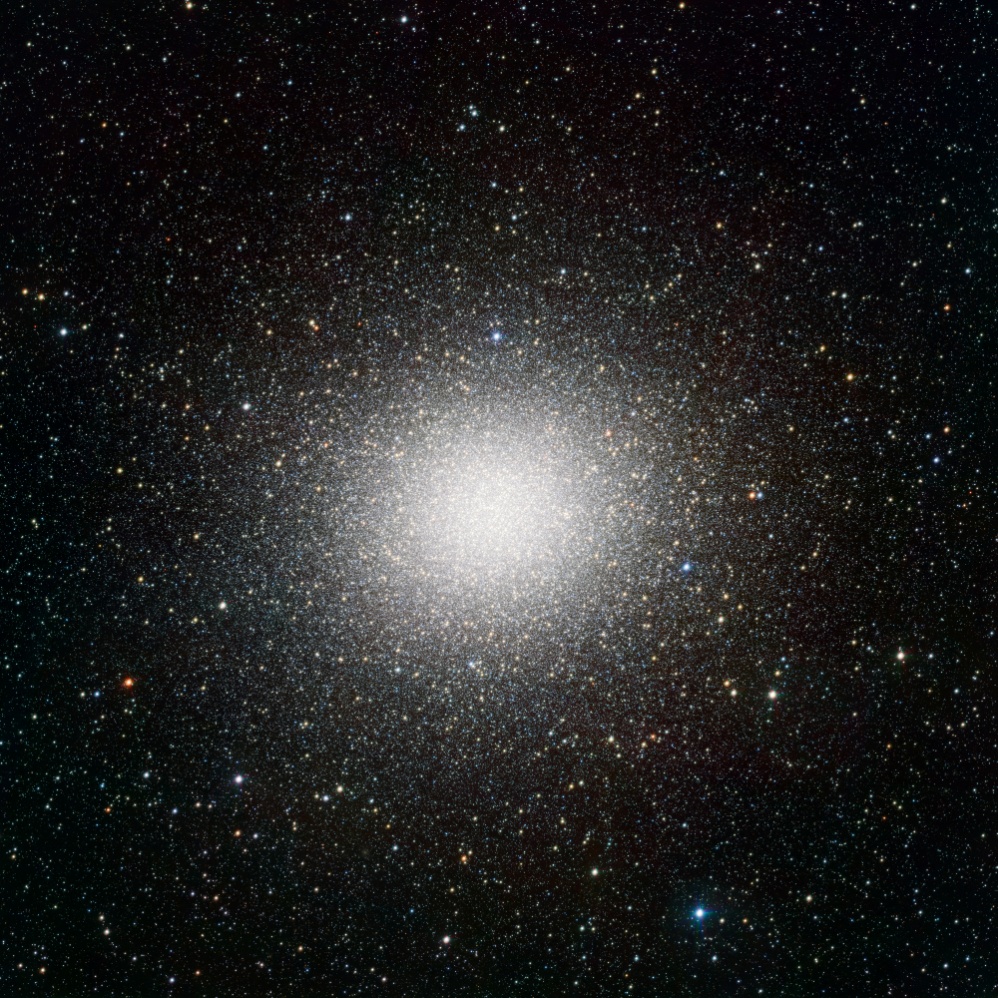 APM
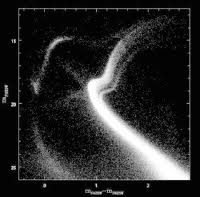 Typical 
21st century 
colour-magnitude
diagram:  

multiple populations
in 
Omega Centauri
Omega Centauri
1995: Cosmic Confusion
EADN Summerschool, July 1995, Leiden
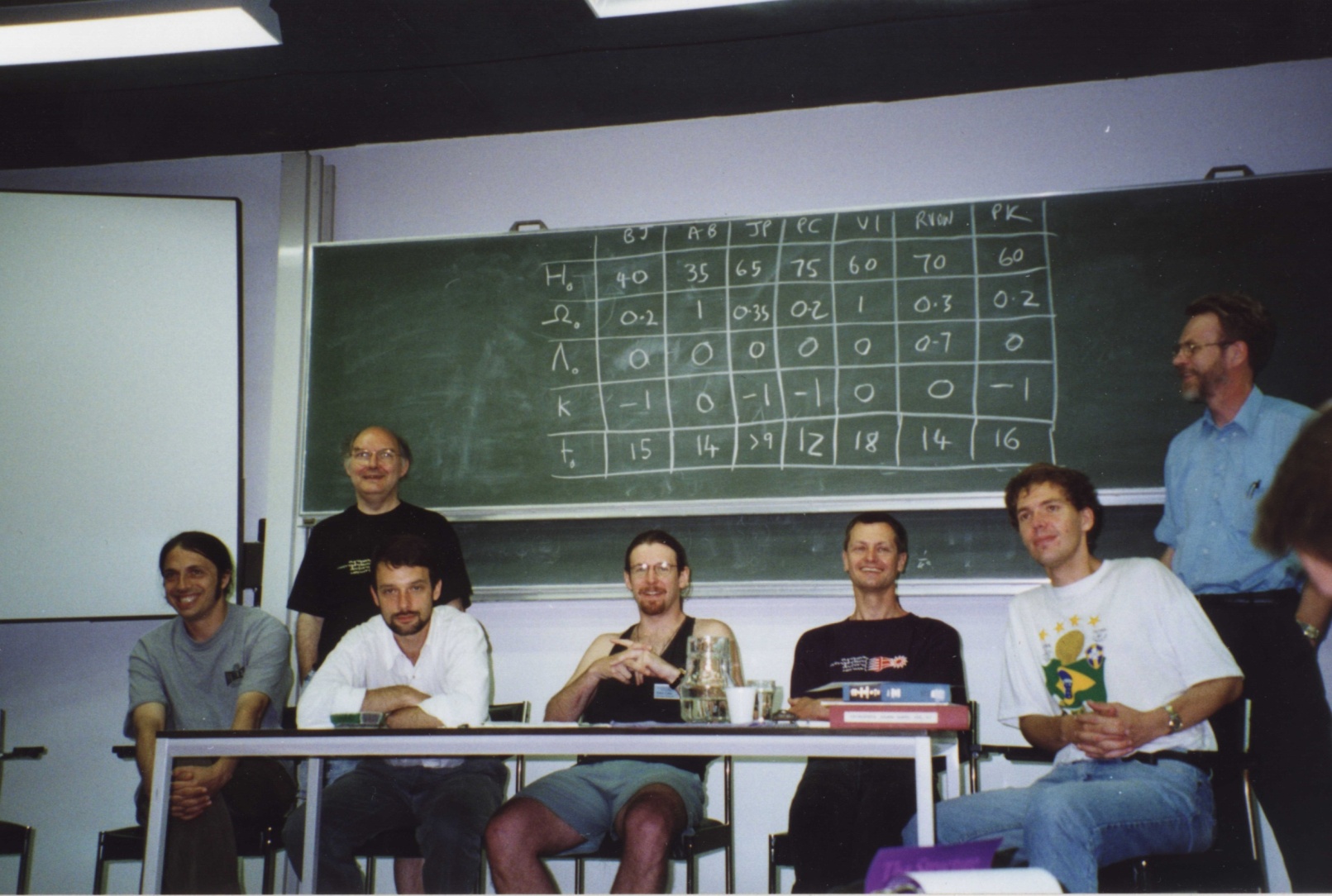 Bernard Jones (BJ)
Peter Katgert (PK)
Vincent Icke (VI)
Alain Blanchard (AB)
Rien van de Weijgaert (RVDW)
John Peacock  (JP)
Peter Coles (PC)
“Rien, be real … “  
                                                   John Peacock
Dark Energy:

Probes
Probes DE:  additional
  Clusters of Galaxies 
              number counts N(z), 
              # formed clusters of galaxies as function of z sensitive to w & w’
   Baryonic Oscillations (BAO)
              cosmic yardstick, curvature:  residual imprint in galaxy distribution
              acoustic oscillations primordial baryon-photon plasma   
   Integrated Sachs Wolfe (ISW)
              imprint foreground large scale structure on CMB, 
              via evolving potential perturbations

  Clustering   
               clustering correlation function/power spectrum, 
               directly probing cosmological scenario, BAO wiggles
  Growth of clustering: 
               evolving growth rate  f(Omega,z),   probed via influence of 
               redshift distortions on correlation functions 
  Voids:
               evolving void shapes,  
               probing tidal force field generated by large scale mass distribution
  Morphology and Topology 
               sensitivity of topology, measured by homology (Betti numbers)
Dark Energy Probes:   Comparison
Type Ia Supernovae
Supernova Explosion & Host Galaxy
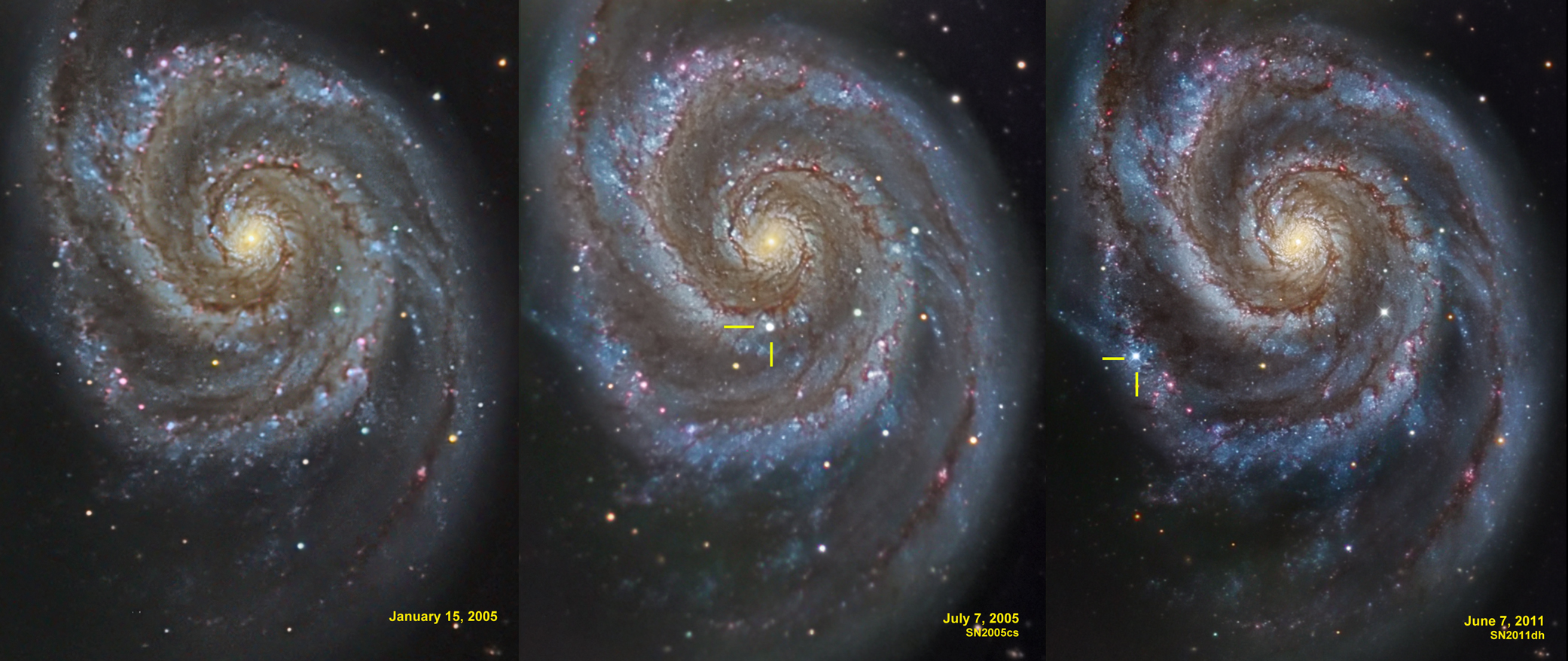 M51 supernovae
Type Ia  Supernova Explosion
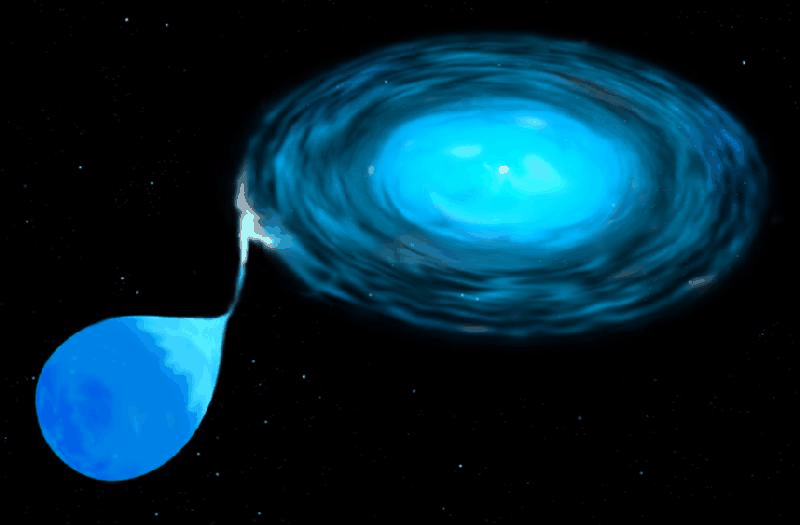 Type Ia  Supernova
Amongst the most energetic explosions in our Universe:
                                               E ~ 1054 ergs
 During explosion the star is as bright as entire galaxy !  (ie. 1011 stars)


•      Violent explosion Carbon-Oxygen white dwarfs:
•      Embedded in binary, mass accretion from companion star
•      When nearing Chandrasekhar Limit   (1.38 M), electron degeneracy pressure 
        can no longer sustain star. 
•      while contracting under its weight, carbon fusion sets in,  powering  a 
catastrophic deflagration  or detonation wave, 
•      leading to a violent explosion, ripping apart entire star   


•     Because exploding stars have nearly uniform  progenitor (~1.38 M white dwarf), 
       their luminosity is almost the same:                 M ~ -19.3
                                                                                     Standard Candle
SN1006
Supernova  SN1006:
brightest stellar event recorded in history
SN1006
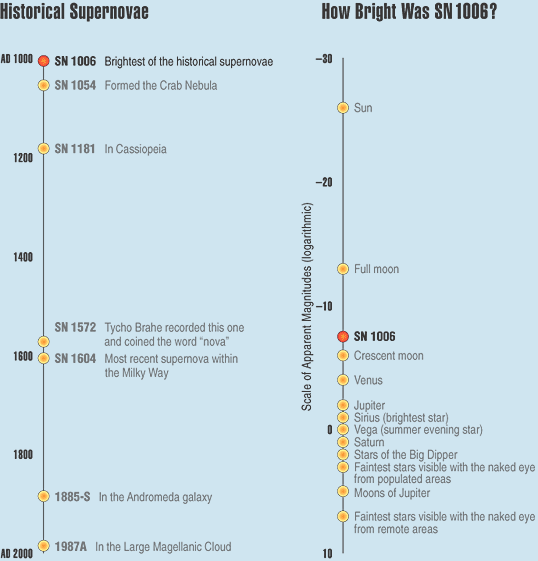 Supernova  SN1006:

-    brightness:                m = -7.5 
    distance:                    d=2.2 kpc
    recorded:                   China, Egypt, Iraq, Japan, 
                                         Switzerland, North America
Supernova  SN1006:
brightest stellar event recorded in history
SN1006
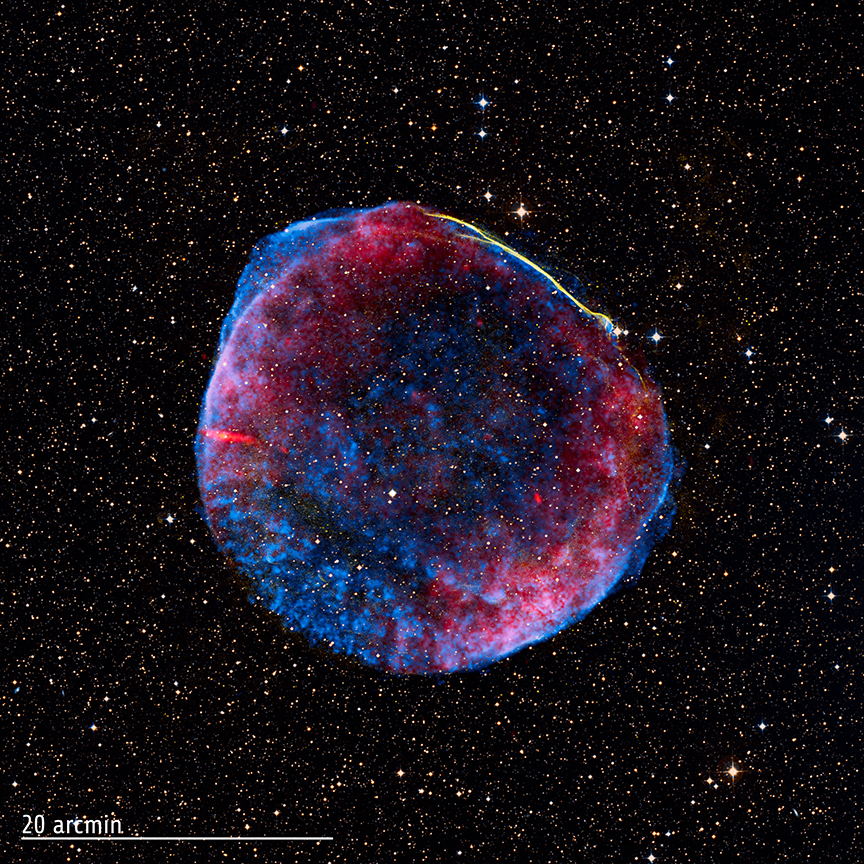 Supernova  SN1006:

-    brightness:                m = -7.5 
    distance:                    d=2.2 kpc
    recorded:                   China, Egypt, Iraq, Japan, 
                                         Switzerland, North America
present-day 
Supernova Remnant
Supernova  SN1006:
brightest stellar event recorded in history
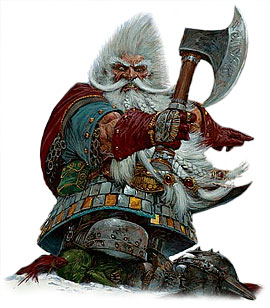 White  Dwarfs
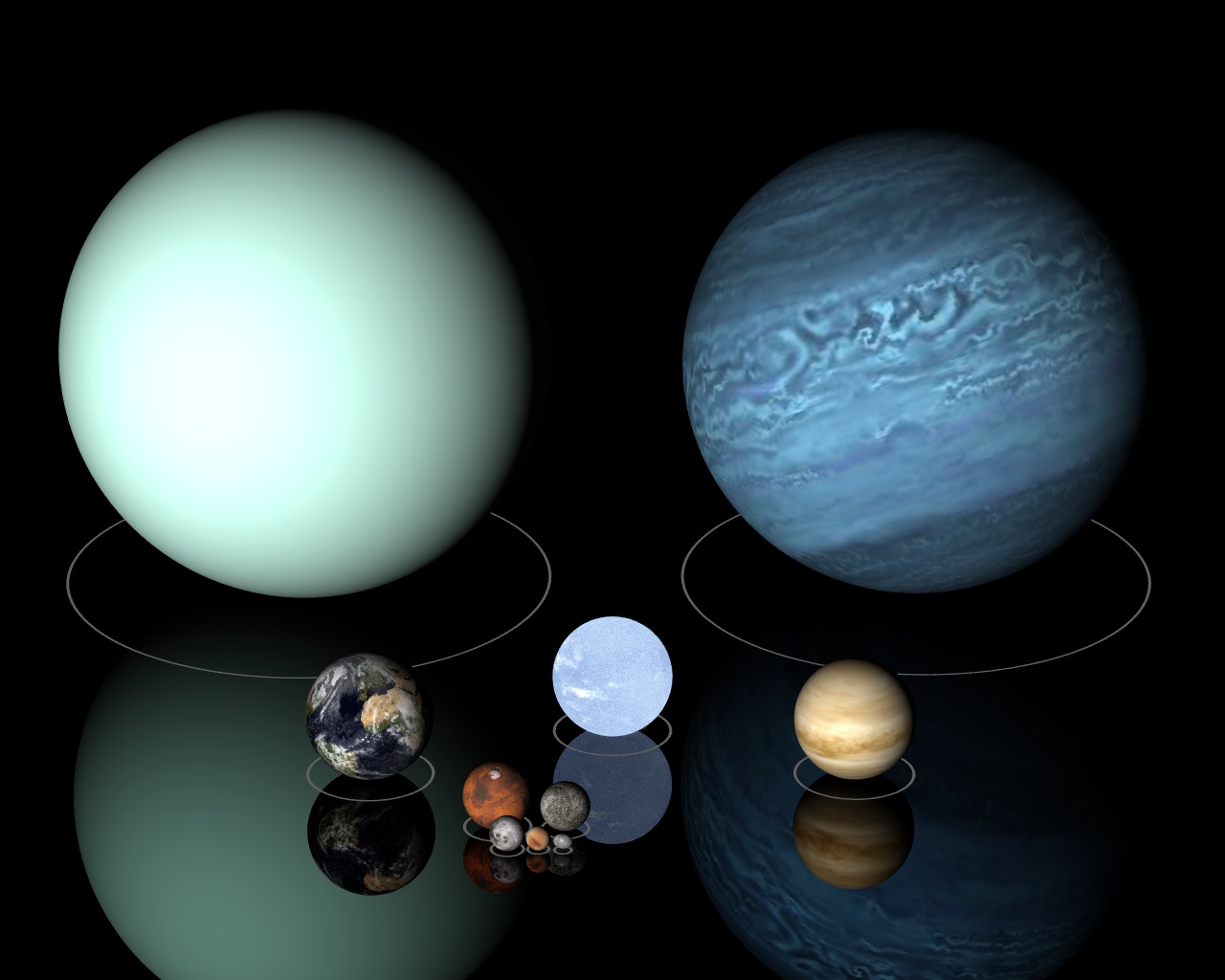 Low  Mass  Stars
Sirius  B
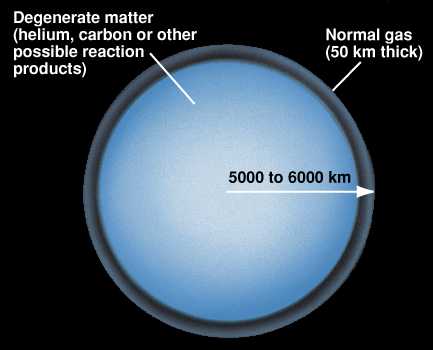 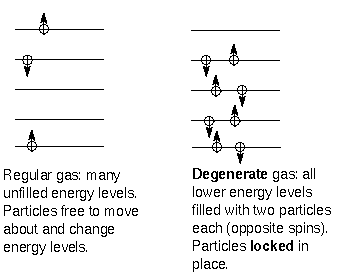 Chandrasekhar Mass Limit
What is the maximum mass that can be supported by 
                     the dense compact material of a white dwarf star?
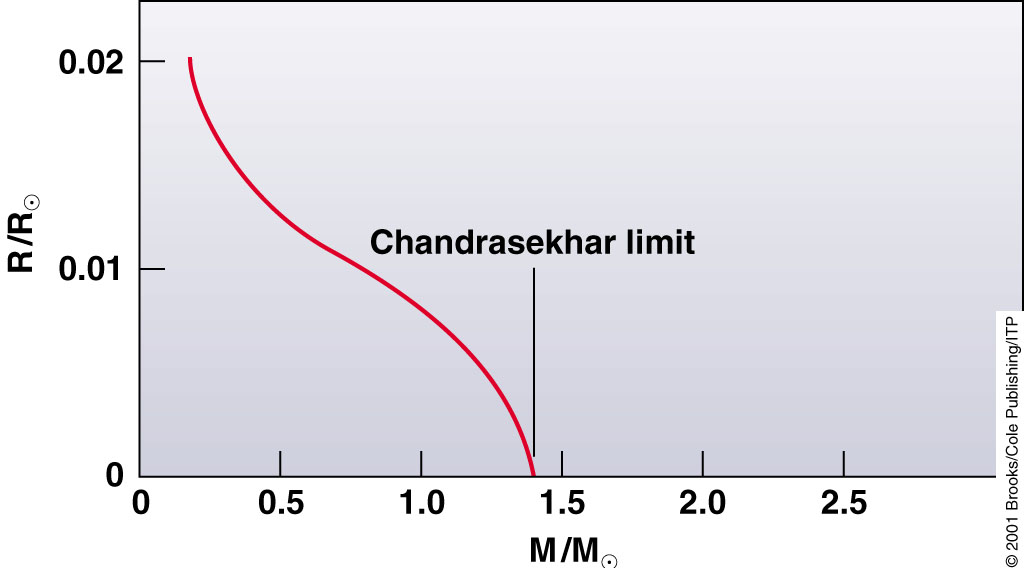 Supernova Lightcurves
SN 2007uy
Supernova SN 2007uy in  NGC2770

while fading,  another supernova, SN2008D, went off in same galaxy
Supernova Lightcurve & Spectrum
the  Phillips Relation
Relationship between 

     peak luminosity of a Type Ia supernova 

     speed of luminosity evolution after maximum light.













Mark Phillips (1993):
   on the basis of Calan/Tololo Supernova Survey

   the faster a supernova fades after peak,
   the fainter its intrinsic peak luminosity

   reduces scatter in Hubble diagram to <0.2 mag
   heuristic relationship, as yet not theoretically “understood”
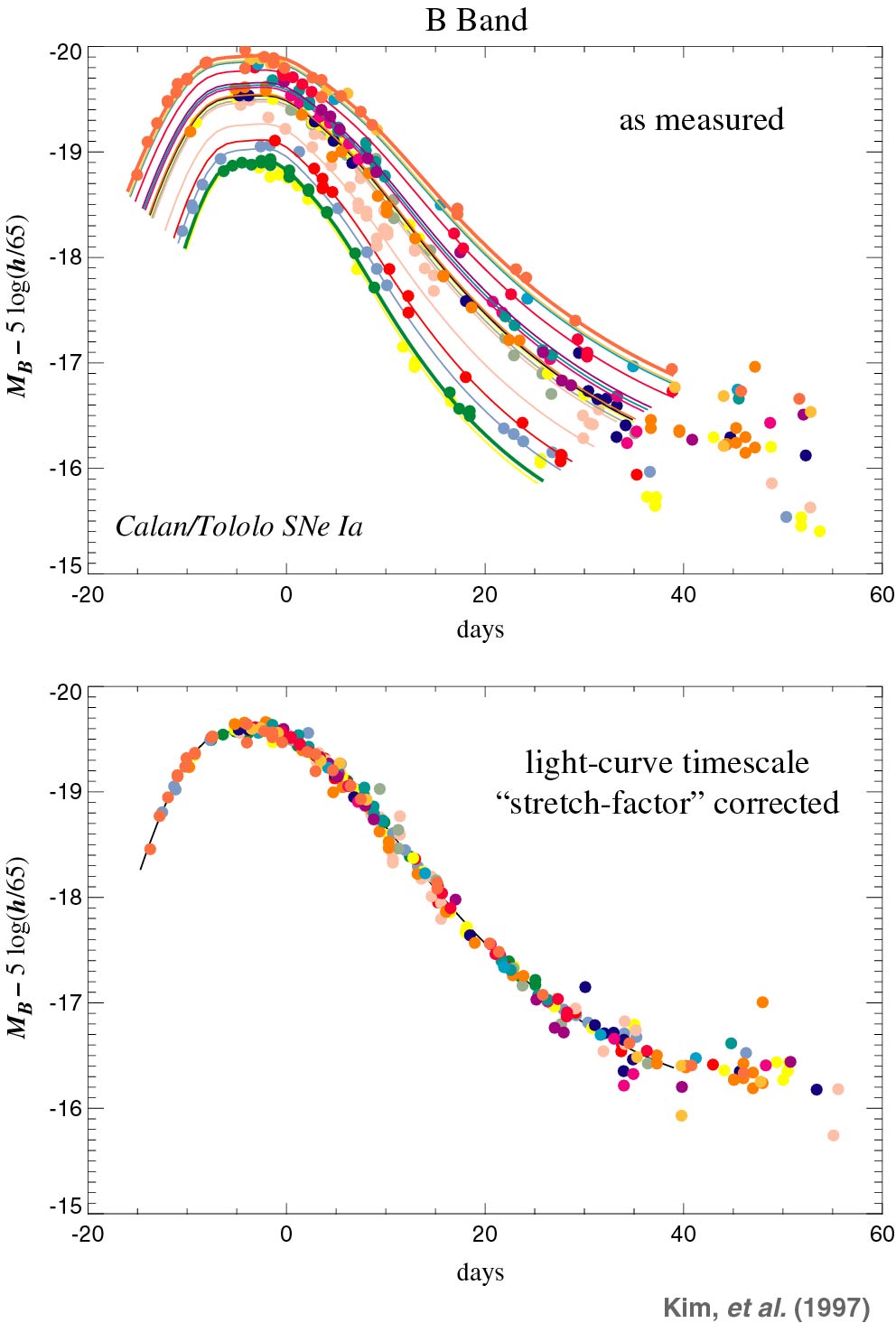 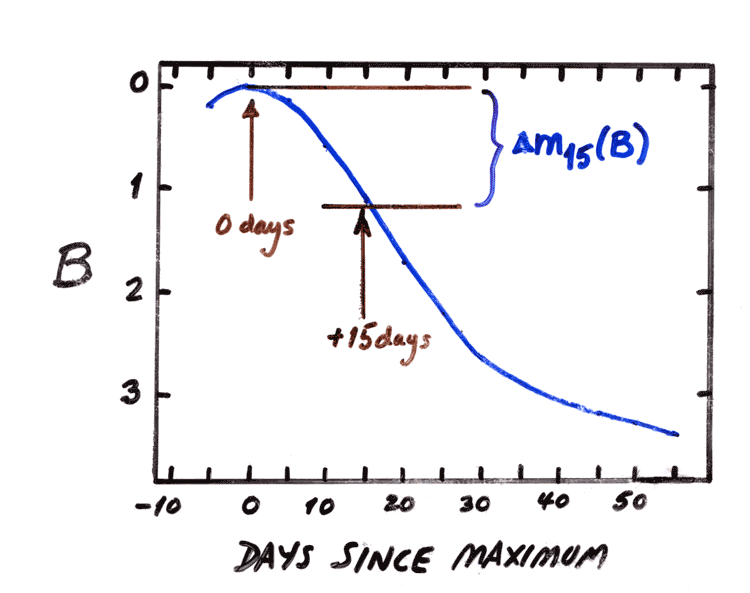 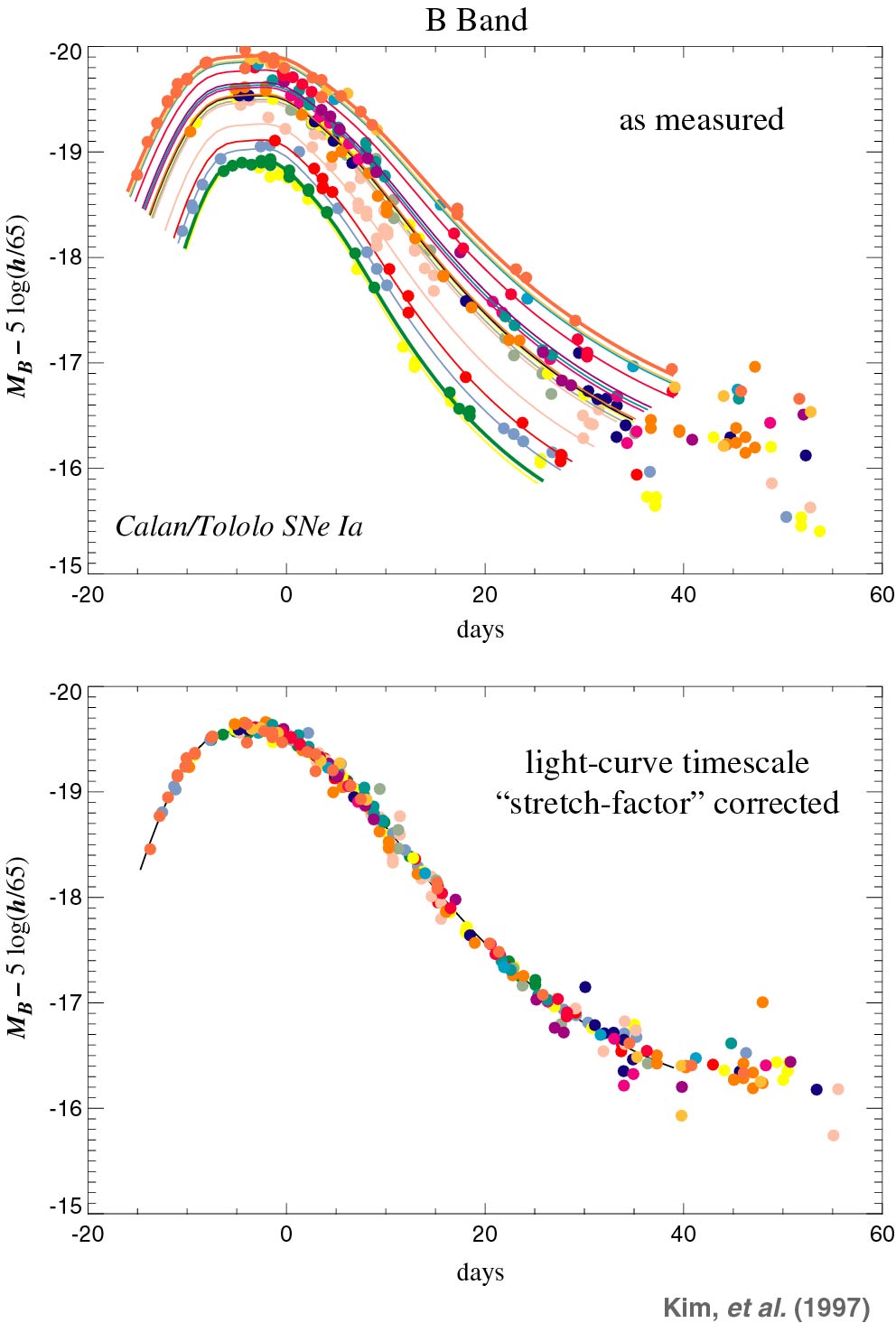 Supernova Cosmology Project
High-z Supernova Search Team
Supernova Cosmology Project
diligently monitoring millions
of galaxies, in search for that 
one explosion  …
High-z Supernova Search Team
High-z SNIa:  sample
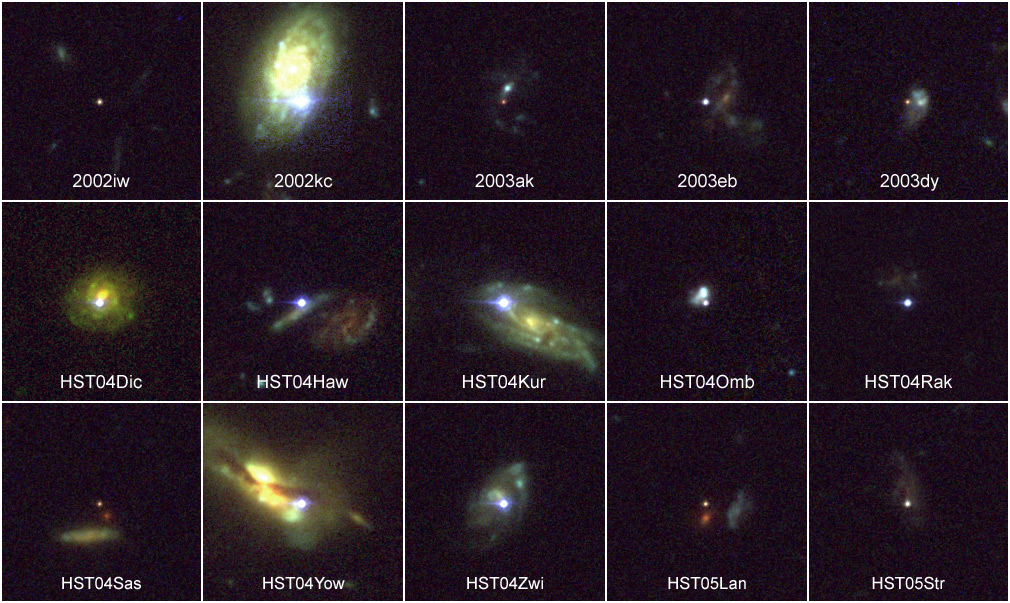 Cosmic Acceleration
&
Cosmic Density
Cosmic  Acceleration
Hubble Diagram high-z  SNIa 

•  distance    vs.    redshift z 
    m-M          vs.    redshift z

• determine:
    - absolute brightness of  supernova Ia 
    - from dimming rate (Phillips relation)

 • measure:
    - apparent brightness of explosion

 • translates into:
   -  luminosity distance of supernova
   -  dependent on acceleration parm. q
Luminosity  Distance
For all general FRW Universe, the 
second-order luminosity distance-redshift relation, 
only depends on the deceleration parameter q0: 












q0 can be related to Ω0 once the equation of state is known.
Luminosity  Distance
                  matter-dominated FRW Universe
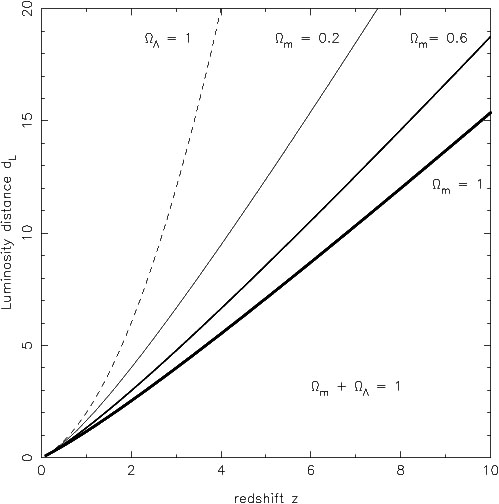 In a matter-dominated Universe, the luminosity distance as function of redshift is given by:
Cosmic  Acceleration
Hubble Diagram high-z  SNIa 

 distance    vs.    redshift z
    m-M          vs.    redshift z

•  determine:
    - absolute brightness of  supernova Ia 
    - from dimming rate (Phillips relation)

 • measure:
    - apparent brightness of explosion

 • translates into:
   -  luminosity distance of supernova
   -  dependent on acceleration parm. q
Cosmic  Acceleration
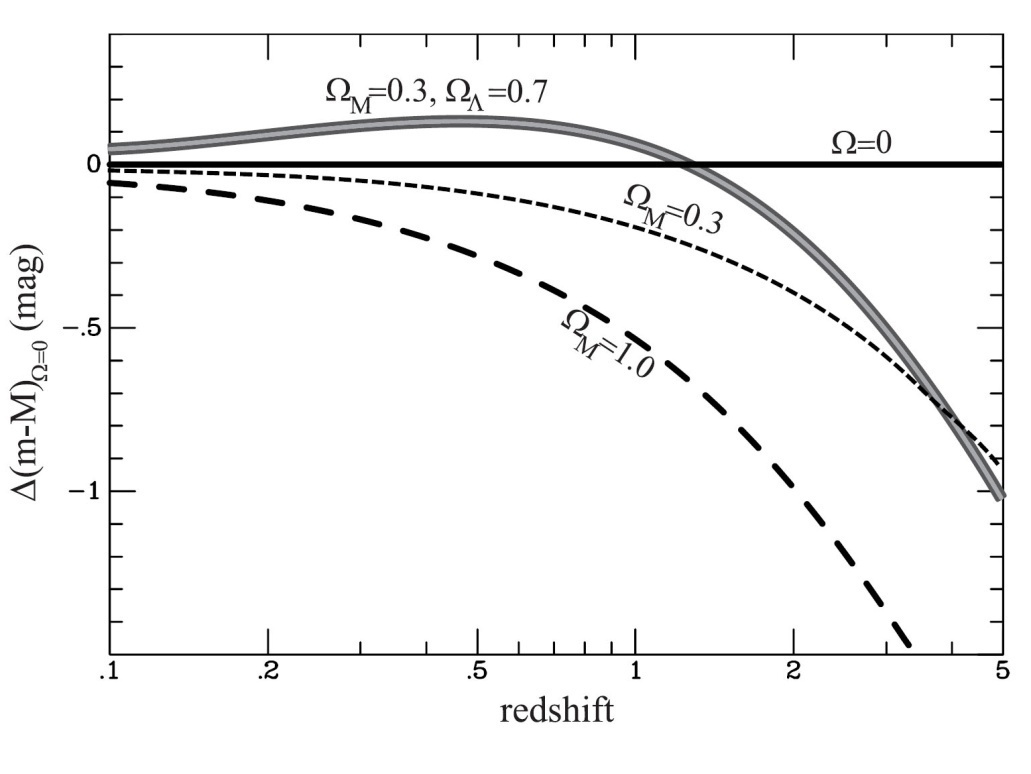 Relative Hubble Diagram
                 
                  ∆(m-M)    vs.   Redshift z

with Hubble diagram for empty Universe
                  
                 Ωm=0.0, ΩΛ=0.0

as reference.  


Acceleration of the Universe:
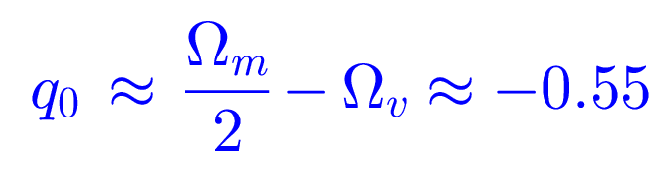 Cosmic Deceleration
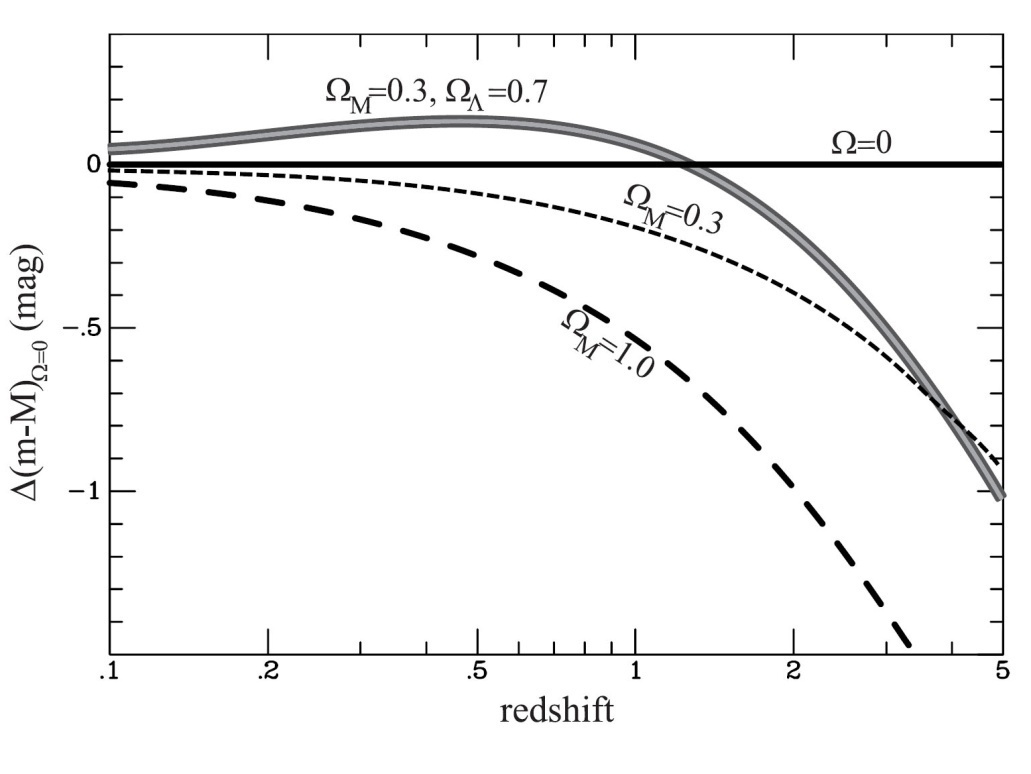 Before current  Dark  Energy  epoch


 Universe dominated by matter:

              Decelerating Expansion

Observable in SNIa at very high z:

               z  >  0.73
Cosmic deceleration:
SNIa brighter
Cosmic acceleration:
SNIa fainter
Beyond Acceleration: SNe Ia  at  z > 0.7
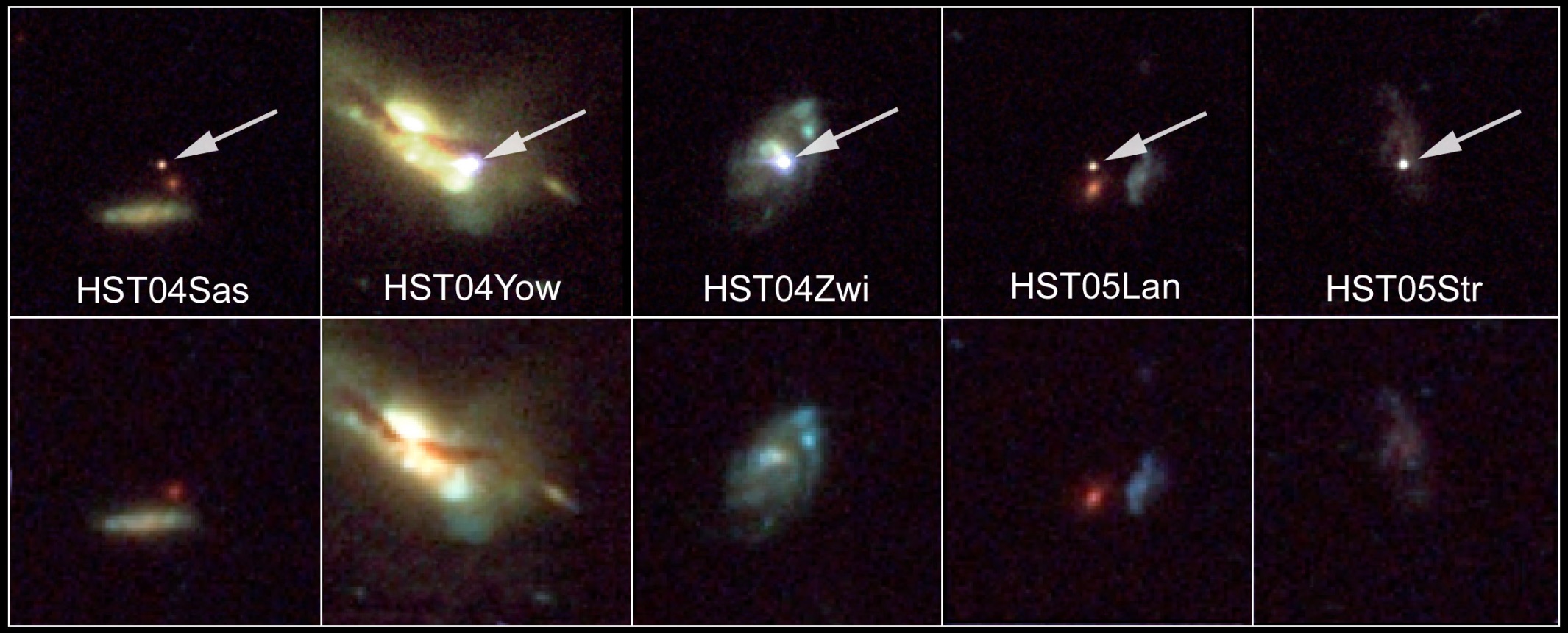 Five high-z SNIa,  images HST-ACS camera
SNIa and host galaxies          lower panel:   before
                                                 top panel:       after explosion)
Cosmic Deceleration
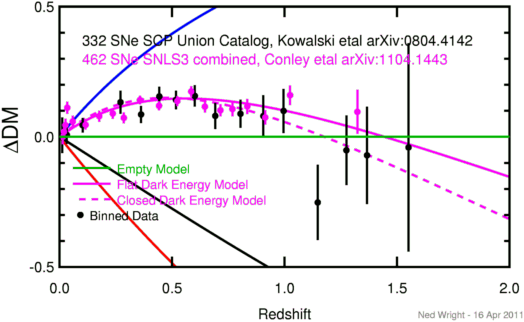 Before current  Dark  Energy  epoch


•  Universe dominated by matter:

              Decelerating Expansion
              (“Einstein-de Sitter phase”)

•  Observable in SNIa at very high z:

               z  >  0.73
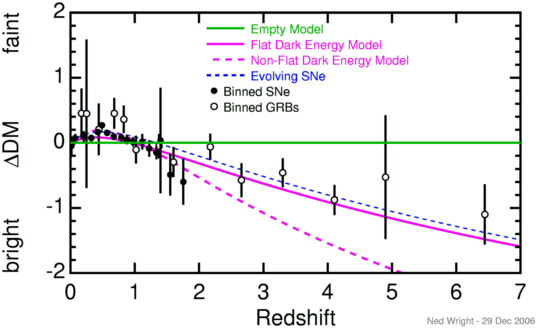 Nobel Prize Laureates
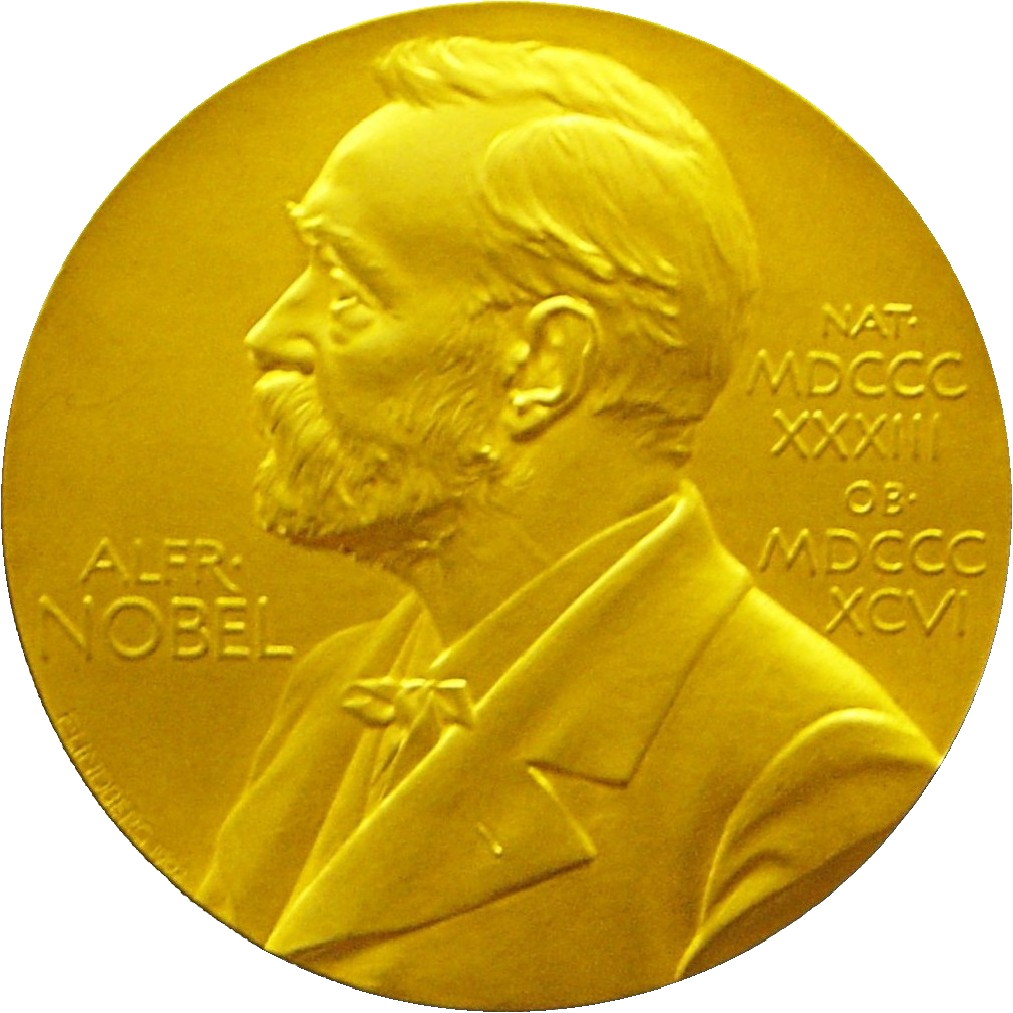 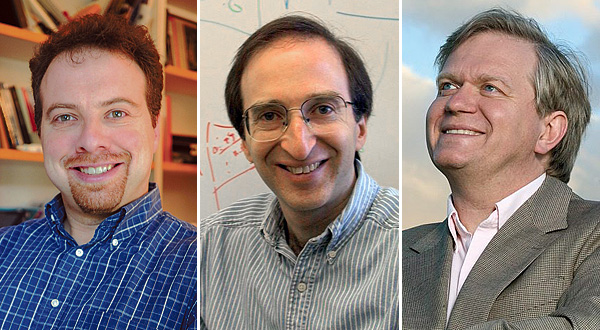 Adam Riess
Saul Perlmutter
Brian Schmidt
Cosmic Curvature 
Measured
Cosmic Microwave Background
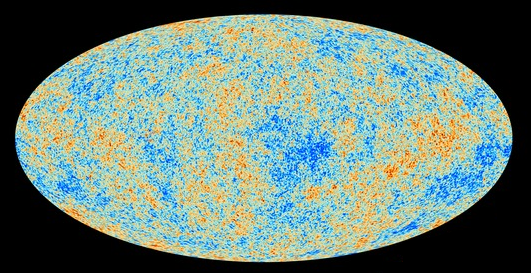 Map of the Universe at Recombination Epoch  (Planck, 2013):
          379,000 years after Big Bang
          Subhorizon perturbations:    primordial sound waves 
           ∆T/T   <  10-5
Measuring  Curvature
Measuring the Geometry of the Universe:

•   Object with known physical size, 
      at large cosmological distance
	
●    Measure angular extent on sky

●    Comparison yields light path,
       and from this the curvature of space
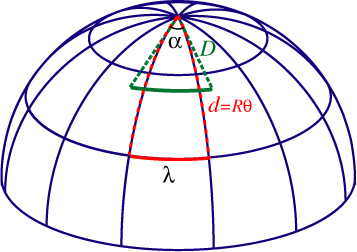 W. Hu
FRW  Universe:
lightpaths described by Robertson-Walker metric




Here:  angular diameter distance DA:
Geometry  of  Space
Angular Size - Redshift
                                         FRW Universe
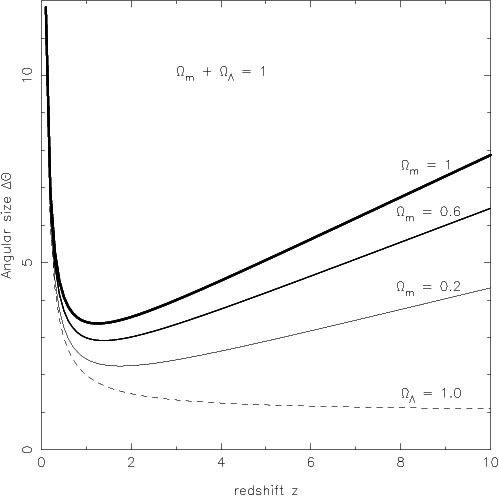 The angular size (z) of an object of physical size  at a redshift z displays an interesting 
behaviour. In most FRW universes is has a 
minimum at  a medium range redshift – 
z=1.25 in an Ωm=1 EdS universe – and increases 
again at higher redshifts.
In a matter-dominated Universe, the angular diameter distance as function of redshift is given by:
Measuring  Curvature
•  Object with known physical size, 
      at large cosmological distance:

  •   Sound Waves in the Early Universe !!!!
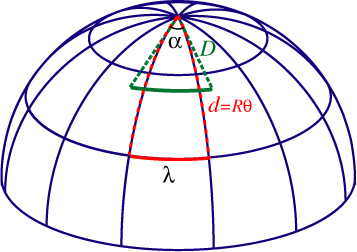 W. Hu
FRW  Universe:
lightpaths described by Robertson-Walker metric




Here:  angular diameter distance DA:
Temperature Fluctuations
                    CMB
Fluctuations-Origin
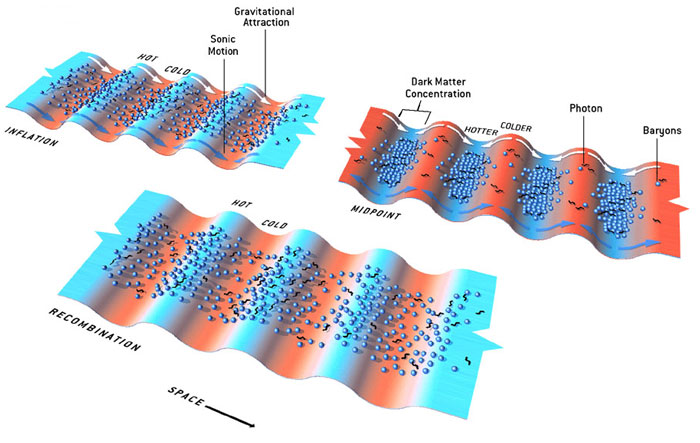 Music of the Spheres
● small ripples in 
      primordial matter & photon   distribution 
 ●  gravity:   
      - compression primordial photon gas  
      - photon pressure resists

 ● compressions and rarefactions 
     in photon gas:   sound waves 

 ● sound waves not heard, but seen:
    - compressions:    (photon) T  higher
    - rarefactions:                              lower

 ● fundamental mode sound spectrum
    - size of “instrument”:         
    - (sound) horizon size last scattering

 ● Observed, angular size:            θ~1º
     - exact scale maximum compression, the
       “cosmic fundamental mode of music”
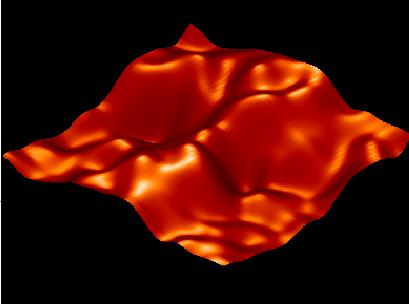 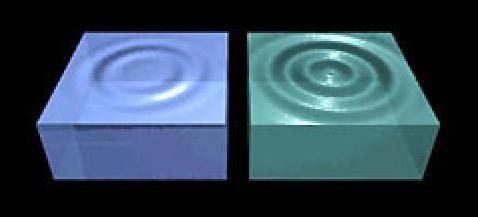 W. Hu
Cosmic Microwave Background
Size Horizon Recombination
COBE measured fluctuations:                              > 7o
Size Horizon at Recombination spans angle   ~ 1o

COBE proved that superhorizon fluctuations do exist:                prediction Inflation !!!!!
Flat universe from CMB
First peak:  flat universe
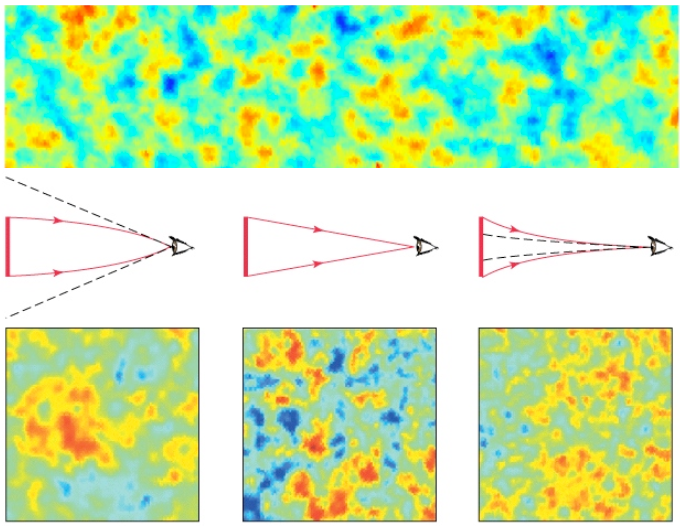 We know the redshift and the time it took for the light to reach us: 

from this we know the    
 - length of the legs of the   
    triangle 
-   the angle at which we are 
    measuring the sound horizon.
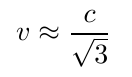 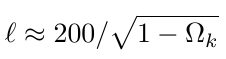 Closed: 
hot spots 
appear larger
Flat: 
appear as big as they are
Open: 
spots appear smaller
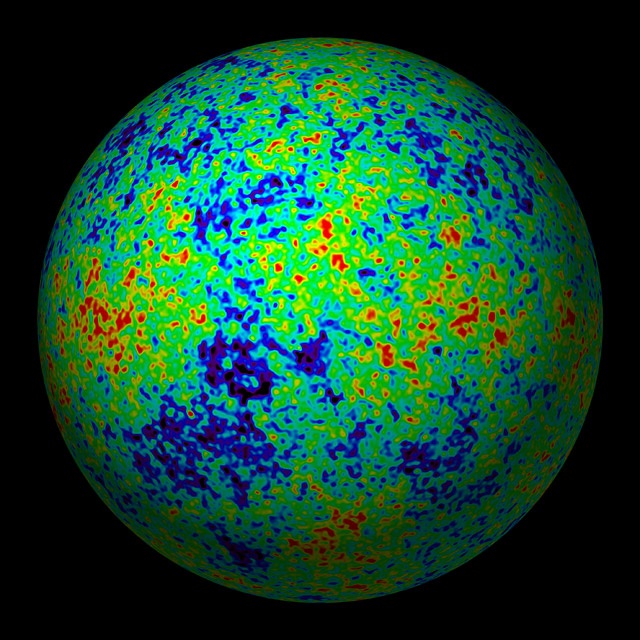 The Cosmic Tonal Ladder
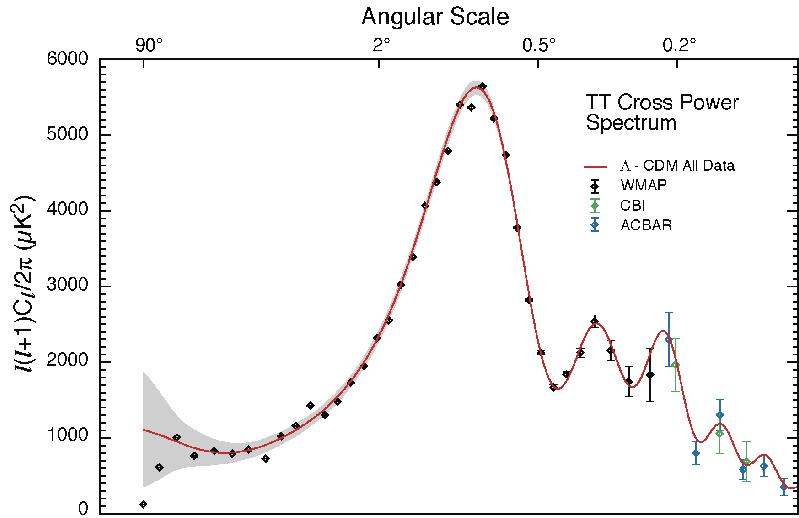 The WMAP CMB temperature
                     power  spectrum
Cosmic sound horizon
The Cosmic Microwave Background Temperature Anisotropies:
                              Universe is almost perfectly FLAT !!!!
Planck CMB Temperature Fluctuations
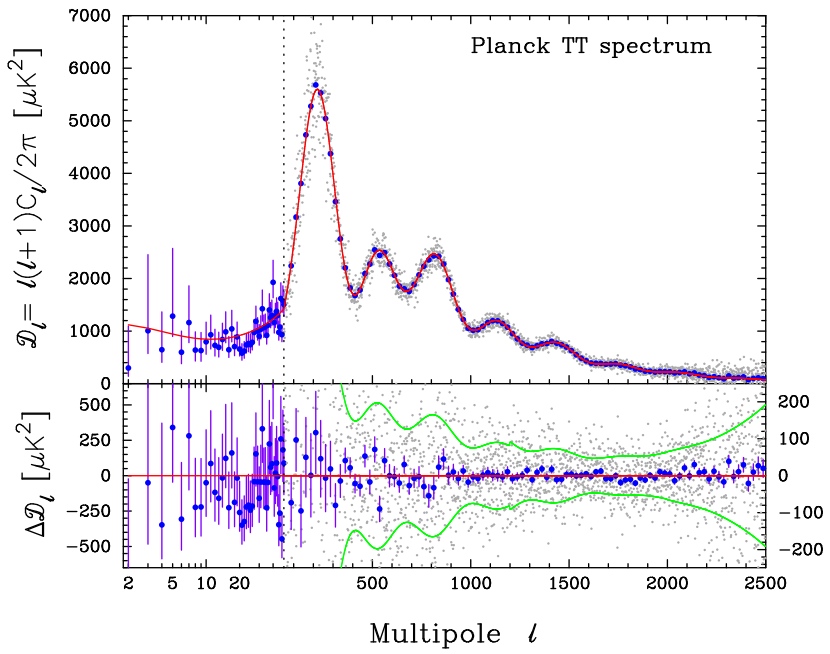 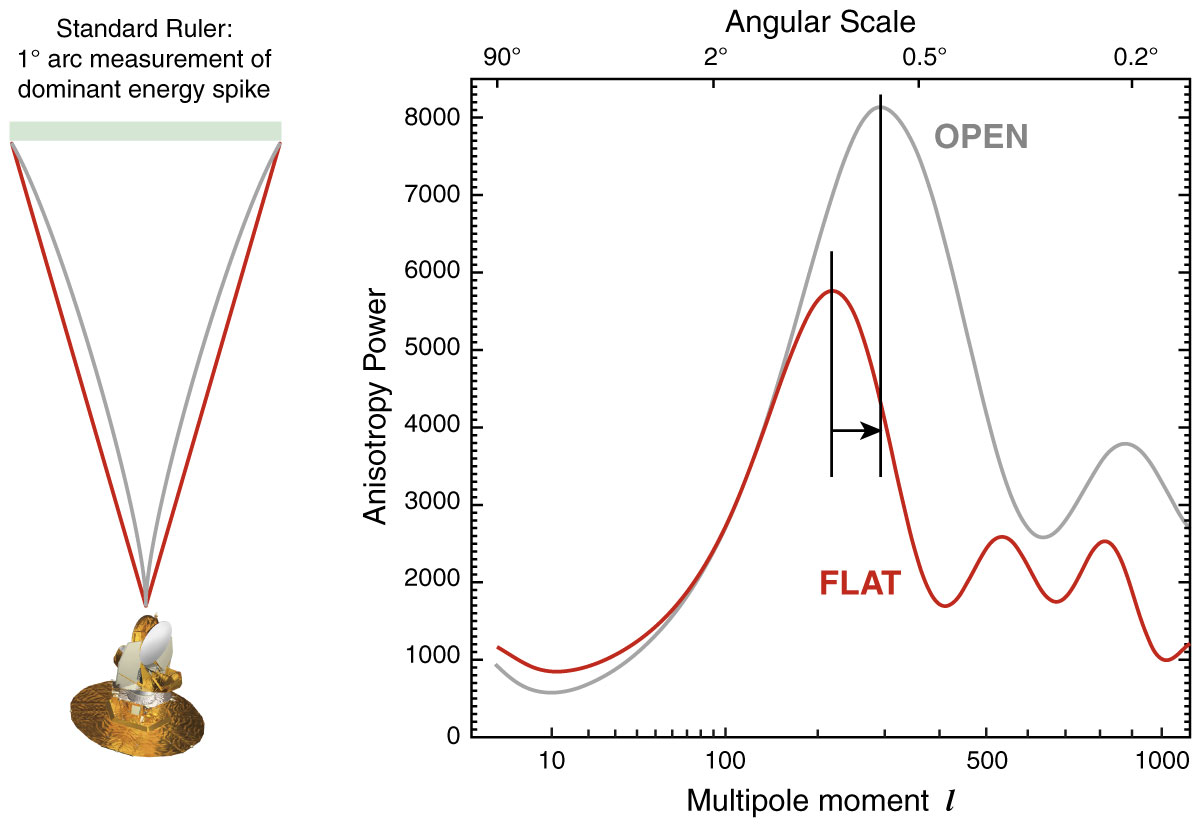 The WMAP CMB temperature
                          power spectrum
FRW Universe:  Curvature
There is a 1-1 relation between the total energy content 
of the Universe  and its curvature. From FRW equations:
Cosmic Curvature 
& 
Cosmic Density
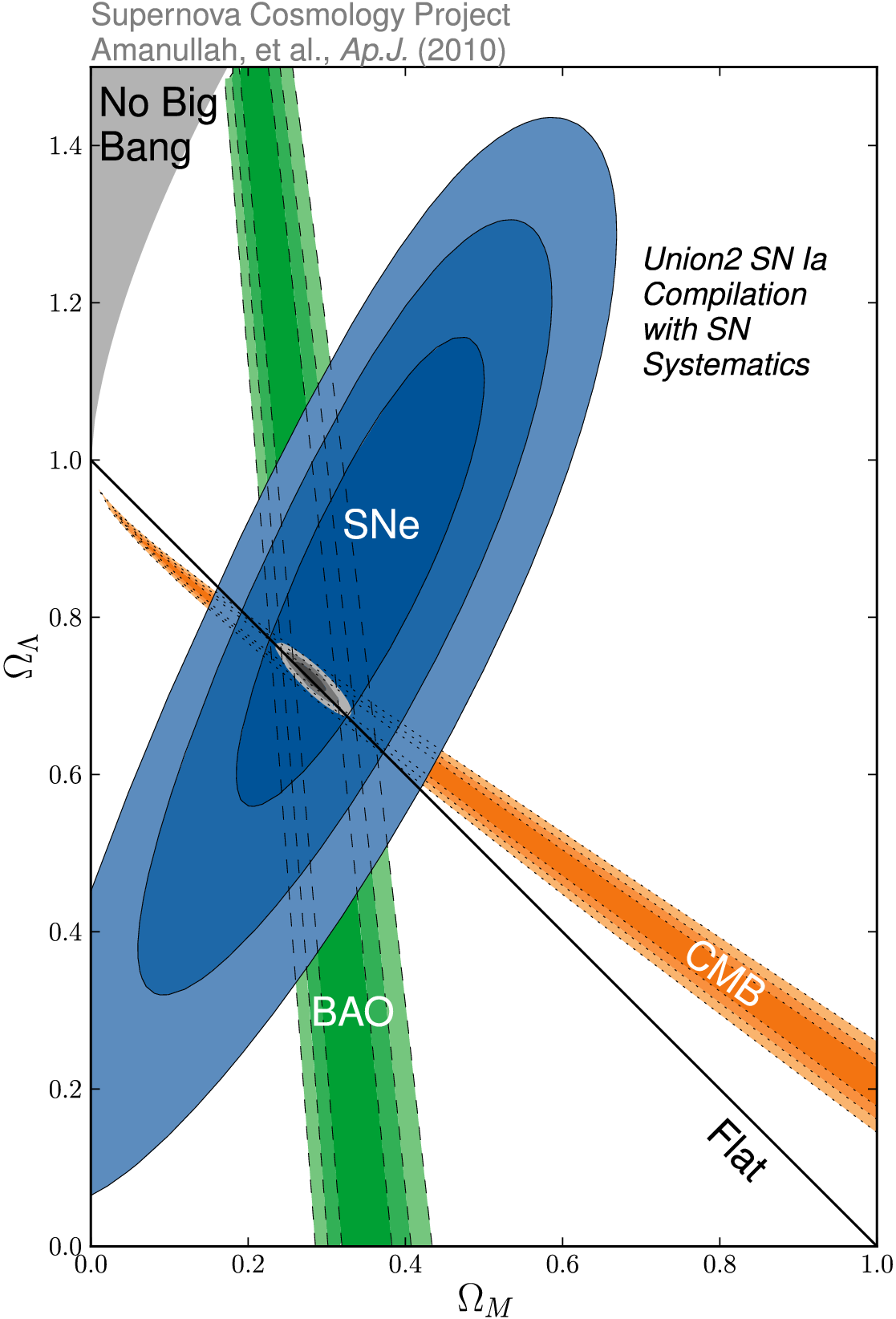 SCP  Union2  constraints  (2010)

on values of  matter density Ωm
                     dark energy density ΩΛ